as-5. サブルーチン呼び出しのメカニズム
（68000 アセンブラプログラミング）
URL: https://www.kkaneko.jp/cc/as/index.html
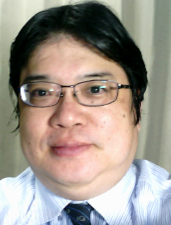 金子邦彦
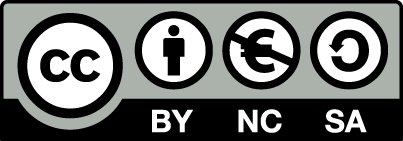 1
種々のオペランド
move.w	#200,%d2  
		/* #200 は10進数. d2 の上位バイトは変化しない */
	move.l	#0x01,%d1 
		/* #0x01 は16進数. d0 に 0x00000000 がセットされる */
.equ BUFFER_SIZE 100
	move.w	#BUFFER_SIZE,%d2 
	move.w	#0x2700,%sr		
		/* 割り込み禁止 */
	move.l	%d0,%d1
	move.l	%d0,(%a0)	
		/* アドレスレジスタ a0 がポイントするメモリに転送(a0は変化しない) */
	move.b	#0x00,(%a0)	
		/* アドレスレジスタ a0 がポイントするメモリに 0 をセット(.b なので1バイト) */
割り込み禁止の
決まり文句
オペランド
「操作」すべきデータの
対象がかかれている部分
データレジスタ直接 (data register direct)
例：
		move.w %D0, %D3

記法	%Dn
move.w %D0, %D3 の命令実行
アドレスバス
データバス
D0
12345678
D3
????5678
+命令長
R/W
レジスタ
Registers
データレジスタ D3 に
D0 の下位１ワードが
入る
「.w」とあるので，下位１ワードを使う
制御系
Control Unit
アドレスレジスタ直接 (address register direct)
例：
		move.l %A6, %A0

記法　	%An
move.l %A6, %A0 の命令実行
アドレスバス
データバス
A6
FF008800
A0
FF008800
+命令長
R/W
レジスタ
Registers
アドレスレジスタ A0 に A6 が入る
「.l」とあるので，
全てを使う
制御系
Control Unit
アブソリュート(absolute)
例：
		.equ	ADDR 	0xffff00
			move.w 	ADDR,%D0
			move.w 	%D1,ADDR
※　メモリアドレスの値を指定
move.w ADDR,%D0 の命令実行
アドレスバス
⇒ 0xffff00
データバス
メモリからの
読み出し
D0
????A000
+命令長
D0 の下位１ワード
に入る
R/W
レジスタ
Registers
制御系
Control Unit
move.w %D1, ADDR の命令実行
アドレスバス
⇒ 0xffff00
データバス
メモリへの
書き込み
D1
????????
+命令長
D1 の下位１ワード
がメモリに書き込まれる
R/W
レジスタ
Registers
制御系
Control Unit
イミディエート (immediate)
例：
		move.w #0x0040, %D0

記法	#data
move.w #0x0040, %D0　の命令実行では
アドレスバス
データバス
D0
????0040
????????
+命令長
R/W
レジスタ
Registers
データレジスタ D0 に
値 0040 が入る
0040
制御系
Control Unit
イミディエート
		.equ	ADDR 	0x00ffff00
			move.w 	#0x1000,%d0
			move.l	#ADDR,%a0
	※　値を扱う

アブソリュート
		.equ	ADDR 	0xffff00
			move.w 	ADDR,%d0
　※　メモリの読み出し，書き込み
レジスタ間接 (register indirect)
例：
		move.w (%A0), %D0
		move.w %D3, (%A1)

記法	(%An)
※　(%A0) や (%A7) は可． (%D0) などは許されない
move.w (%A0),%D0 の命令実行
アドレスバス
データバス
メモリからの
読み出し
????????
A0
D0
????????
+命令長
R/W
レジスタ
Registers
D0 の下位１ワード
に入る
制御系
Control Unit
move.w %D3, (%A1) の命令実行
アドレスバス
データバス
????????
メモリへの
書き込み
A1
D3
????????
+命令長
R/W
レジスタ
Registers
D3 の下位１ワード
がメモリに書き込まれる
制御系
Control Unit
レジスタ直接とレジスタ間接の違い
レジスタ直接
			move.l 	#0,%D0
			move.l	%D2,%D0
			→　d0 が書き換わる
レジスタ間接
	.equ	ADDR 	0xffff00
			move.l	#ADDR,%A0
			move.w	%D0,(%A0)
			→ A0 に入っているメモリアドレスを			　　使って，データの書き込みが行われる
種々のオペランド（その２）
move.w	%sr,-(%sp)	
		/* システムスタックエリアに sr の中身をプッシュ */
	move.w	(%sp)+,%sr	
		/* システムスタックエリアから sr の中身をポップ */
	move.w	#0x0010, 20(%A0)
		/* A0 に 20 足したメモリアドレスに, 0x0010 を書き込む　*/
move.w	※※,-(%sp)	
	move.w	(%sp)+,※※
システムスタックエリアへの
プッシュとポップの決まり文句
ポストインクリメント・レジスタ間接
例：　move.w (%a0)+, %d0 

a0 に　0x00002000 が入っているとしよう

「move.w (%a0), %d0 」と同様の処理が行われた後に，自動的に a0 に２が足される.    a0 の値は， 0x00002002 になる
		「.b」 なら１足される
		「.w」なら２足される
		「.l」なら４足される
プリデクリメント・レジスタ間接
例：　move.w -(%a0), %d0 

a0 に　0x00002000 が入っているとしよう

最初に，自動的に a0 から２が引かれる． a0 の値は， 0x00001ffe になる．その後で，「move.w (%a0), %d0」 と同様の処理が行われる
		「.b」 なら１引かれる
		「.w」なら２引かれる
		「.l」なら４引かれる
ディスプレースメント付きレジスタ間接
例：　move.l 　0x20(%a0), %d0

a0 に　0x00002000 が入っているとしよう

0x00002000 に 0x20 が足されて，メモリアドレス 0x00002020 から，４バイト読み込まれて，d0 に入る
数値（％レジスタ名）
	例： lea 0x2000, %a0  /* a0 に 0x2000 をセット*/	     
           move.b 4(%a0), %d0  /* 0x2004 から1バイト読みこみ */ 
           move.w 4(%a0), %d0  /* 0x2004 から2バイト読みこみ */
           move.l 4(%a0), %d0  /* 0x2004 から４バイト読みこみ */

構造体
		例：　住所録
			名前　２０バイト	
		身長	２バイト	move.w  20(%a0), %d0
			年齢	１バイト	move.b   22(%a0), %d0
			性別	１バイト	move.b   23(%a0), %d0
			→　全体で　２４バイトのデータ
０
２３
２２
２０
68000 のアドレッシングモード
アドレッシングモード
命令の種類によって，書くことができるアドレッシングモードに制限がある
		例：　cmp 命令では
			cmp.w (%a2)+, %d2 は動く
			cmp.w %d2, (%a2)+ は動かない

	配布資料「３７　ＣＭＰ」のページを見よ
		CMP.{.B/.W/.L} <ea>, Dn
		とあるのは，2番目のオペランドにデータレジ	スタしか書けないという意味
C 言語での関数呼び出し
例題１
文字列の長さを数える関数
関数名
関数の入力（パラメータ）
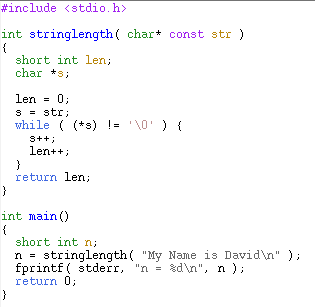 関数の
本体
例題１．関数呼び出し（１）
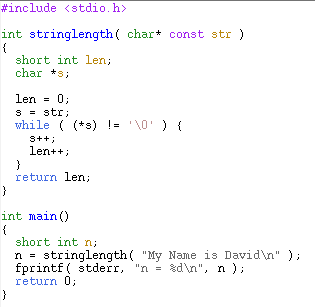 １つの関数
関数呼び出し
１つの関数
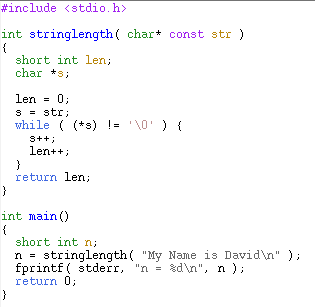 ②
③
④
プログラム実行は
メイン関数から始まる
戻り
⑤
①
⑥
⑦
変数
変数

変数名
データ（数値や文字）を入れるもの
英数字かアンダーバー（_）で作られる
最初の文字には数字は使えない
大文字と小文字を区別する
変数 i
[Speaker Notes: CR]
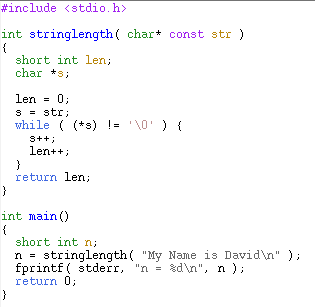 変数len をメモリエリア中に確保
変数 i をメモリエリア中に確保
ここで使用
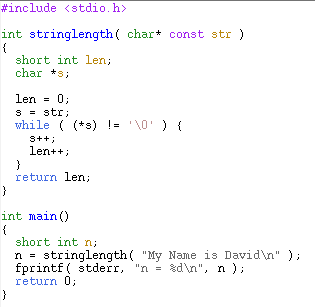 変数は２種類使っている
２バイトデータ（整数）
を扱う short int 型
メモリアドレスを扱う
char * 型
short int が２バイトになる
という決まりは無いが，
２バイトになっていることが
多い
関数の入力（パラメータ）
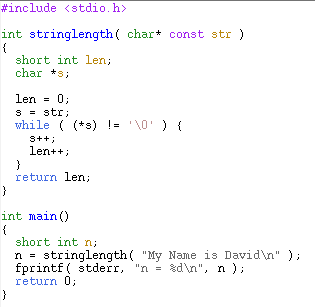 変数は２種類使っている
２バイトデータ（整数）
を扱う short int 型
メモリアドレスを扱う
char * 型
short int が２バイトになる
という決まりは無いが，
２バイトになっていることが
多い
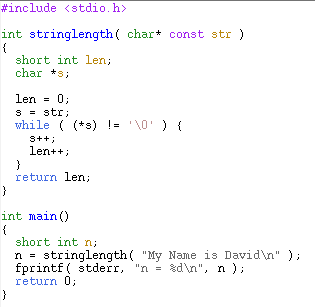 この時点では
実際のメモリの中身
len
s
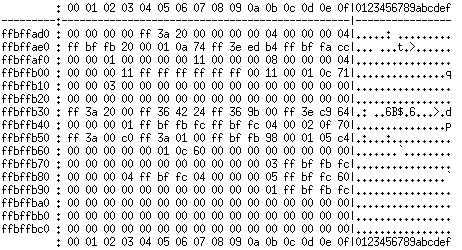 str
len と s があるメモリエリアは，関数 stringlength 実行のために
ダイナミックに確保されたエリア
（参考）実際のメモリの中身
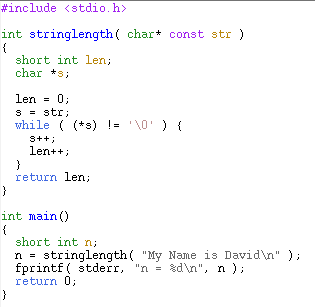 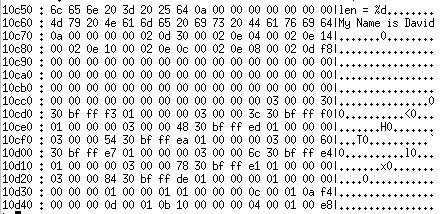 文字列データは，len, s などとは別の
メモリエリアに入っている
関数呼び出し
制御の流れ
関数のパラメータ
関数内のローカル変数
関数からの返り値
68000 アセンブラ言語での関数呼び出し
68000アセンブラ言語
C言語
.data
str1:
	.ascii "My Name is David!\0"
SYS_STK:
	.ds.b 0x4000
SYS_STK_TOP:				

.text
stringlength:
	link.w %a6,#-8  
	clr.w -2(%a6)
	move.l 8(%a6),-6(%a6)
start1:	
	move.l -6(%a6),%a0
	cmp.b #0,(%a0)
	beq break1
	addq.l #1,-6(%a6)
	addq.w #1,-2(%a6)
	bra start1
break1:
	move.w -2(%a6),%a0
	move.l %a0,%d0
	unlk %a6
	rts

main:
	lea.l SYS_STK_TOP,%a7

	lea.l str1,%a0
	move.l %a0,-(%a7)
	jsr stringlength
	addq.l #4,%a7	

	.dc.w 0x4848
	stop #0
.end
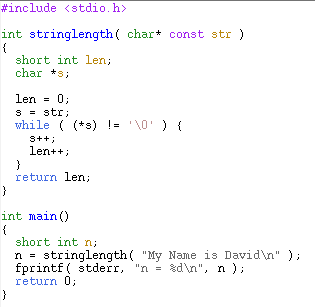 等価
68000アセンブラ言語
C言語
.data
str1:
	.ascii "My Name is David!\0"
SYS_STK:
	.ds.b 0x4000
SYS_STK_TOP:				

.text
stringlength:
	link.w %a6,#-8  
	clr.w -2(%a6)
	move.l 8(%a6),-6(%a6)
start1:	
	move.l -6(%a6),%a0
	cmp.b #0,(%a0)
	beq break1
	addq.l #1,-6(%a6)
	addq.w #1,-2(%a6)
	bra start1
break1:
	move.w -2(%a6),%a0
	move.l %a0,%d0
	unlk %a6
	rts

main:
	lea.l SYS_STK_TOP,%a7

	lea.l str1,%a0
	move.l %a0,-(%a7)
	jsr stringlength
	addq.l #4,%a7	

	.dc.w 0x4848
	stop #0
.end
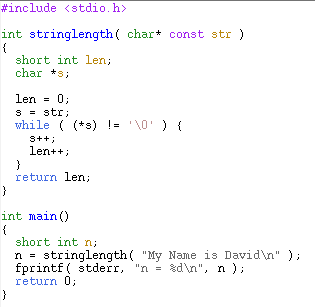 関数呼び出し
（文字列の先頭アドレスを関数に渡す）
68000アセンブラ言語
C言語
.data
str1:
	.ascii "My Name is David!\0"
SYS_STK:
	.ds.b 0x4000
SYS_STK_TOP:				

.text
stringlength:
	link.w %a6,#-8  
	clr.w -2(%a6)
	move.l 8(%a6),-6(%a6)
start1:	
	move.l -6(%a6),%a0
	cmp.b #0,(%a0)
	beq break1
	addq.l #1,-6(%a6)
	addq.w #1,-2(%a6)
	bra start1
break1:
	move.w -2(%a6),%a0
	move.l %a0,%d0
	unlk %a6
	rts

main:
	lea.l SYS_STK_TOP,%a7

	lea.l str1,%a0
	move.l %a0,-(%a7)
	jsr stringlength
	addq.l #4,%a7	

	.dc.w 0x4848
	stop #0
.end
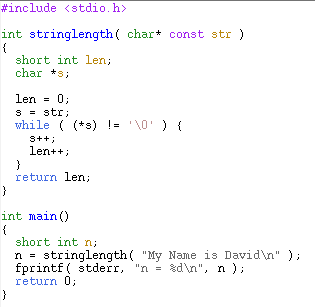 リターン
68000アセンブラ言語
C言語
.data
str1:
	.ascii "My Name is David!\0"
SYS_STK:
	.ds.b 0x4000
SYS_STK_TOP:				

.text
stringlength:
	link.w %a6,#-8  
	clr.w -2(%a6)
	move.l 8(%a6),-6(%a6)
start1:	
	move.l -6(%a6),%a0
	cmp.b #0,(%a0)
	beq break1
	addq.l #1,-6(%a6)
	addq.w #1,-2(%a6)
	bra start1
break1:
	move.w -2(%a6),%a0
	move.l %a0,%d0
	unlk %a6
	rts

main:
	lea.l SYS_STK_TOP,%a7

	lea.l str1,%a0
	move.l %a0,-(%a7)
	jsr stringlength
	addq.l #4,%a7	

	.dc.w 0x4848
	stop #0
.end
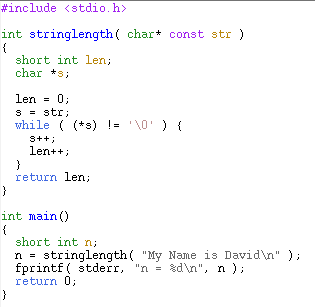 関数での処理結果を，
呼び出し側に引き渡す
68000アセンブラ言語
C言語
.data
str1:
	.ascii "My Name is David!\0"
SYS_STK:
	.ds.b 0x4000
SYS_STK_TOP:				

.text
stringlength:
	link.w %a6,#-8  
	clr.w -2(%a6)
	move.l 8(%a6),-6(%a6)
start1:	
	move.l -6(%a6),%a0
	cmp.b #0,(%a0)
	beq break1
	addq.l #1,-6(%a6)
	addq.w #1,-2(%a6)
	bra start1
break1:
	move.w -2(%a6),%a0
	move.l %a0,%d0
	unlk %a6
	rts

main:
	lea.l SYS_STK_TOP,%a7

	lea.l str1,%a0
	move.l %a0,-(%a7)
	jsr stringlength
	addq.l #4,%a7	

	.dc.w 0x4848
	stop #0
.end
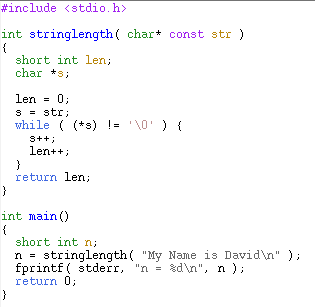 関数実行のために，メモリ
エリアをダイナミックに確保
（関数実行の終わりで解放）
68000アセンブラ言語
C言語
.data
str1:
	.ascii "My Name is David!\0"
SYS_STK:
	.ds.b 0x4000
SYS_STK_TOP:				

.text
stringlength:
	link.w %a6,#-8  
	clr.w -2(%a6)
	move.l 8(%a6),-6(%a6)
start1:	
	move.l -6(%a6),%a0
	cmp.b #0,(%a0)
	beq break1
	addq.l #1,-6(%a6)
	addq.w #1,-2(%a6)
	bra start1
break1:
	move.w -2(%a6),%a0
	move.l %a0,%d0
	unlk %a6
	rts

main:
	lea.l SYS_STK_TOP,%a7

	lea.l str1,%a0
	move.l %a0,-(%a7)
	jsr stringlength
	addq.l #4,%a7	

	.dc.w 0x4848
	stop #0
.end
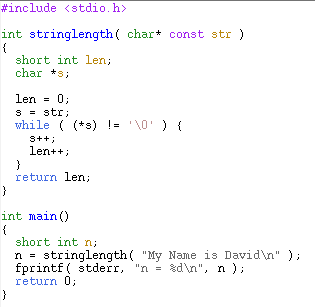 「スタックエリア」の確保と，
そのメモリアドレスを A7 にセット
68000アセンブラ言語
C言語
.data
str1:
	.ascii "My Name is David!\0"
SYS_STK:
	.ds.b 0x4000
SYS_STK_TOP:				

.text
stringlength:
	link.w %a6,#-8  
	clr.w -2(%a6)
	move.l 8(%a6),-6(%a6)
start1:	
	move.l -6(%a6),%a0
	cmp.b #0,(%a0)
	beq break1
	addq.l #1,-6(%a6)
	addq.w #1,-2(%a6)
	bra start1
break1:
	move.w -2(%a6),%a0
	move.l %a0,%d0
	unlk %a6
	rts

main:
	lea.l SYS_STK_TOP,%a7

	lea.l str1,%a0
	move.l %a0,-(%a7)
	jsr stringlength
	addq.l #4,%a7	

	.dc.w 0x4848
	stop #0
.end
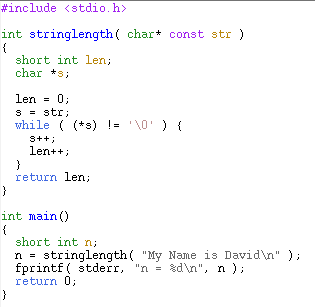 （参考） BSVC での実行
最初に PC の値を手動でセット　
（メイン関数から開始するように）
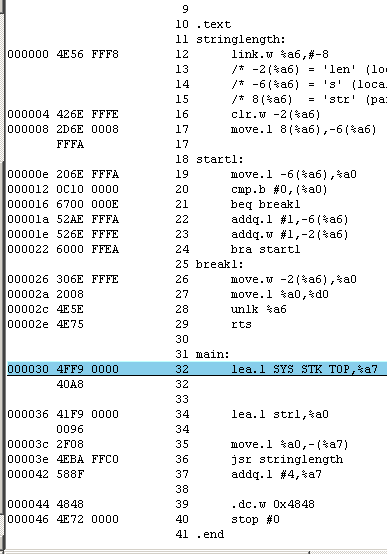 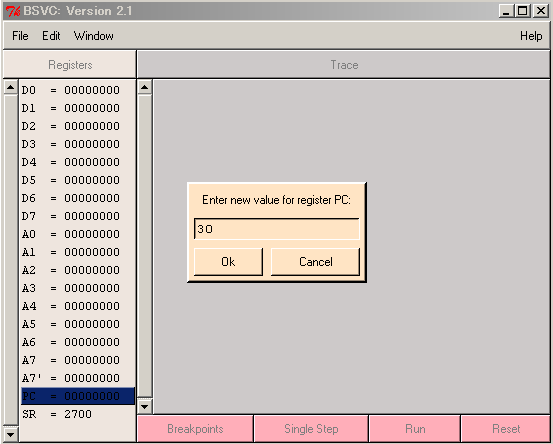 （１）　システムスタックエリアの確保と，A7 へのセット
.data
str1:
	.ascii "My Name is David!\0"
SYS_STK:
	.ds.b 0x4000
SYS_STK_TOP:				

.text
stringlength:
	link.w %a6,#-8  
	clr.w -2(%a6)
	move.l 8(%a6),-6(%a6)
start1:	
	move.l -6(%a6),%a0
	cmp.b #0,(%a0)
	beq break1
	addq.l #1,-6(%a6)
	addq.w #1,-2(%a6)
	bra start1
break1:
	move.w -2(%a6),%a0
	move.l %a0,%d0
	unlk %a6
	rts

main:
	lea.l SYS_STK_TOP,%a7

	lea.l str1,%a0
	move.l %a0,-(%a7)
	jsr stringlength
	addq.l #4,%a7	

	.dc.w 0x4848
	stop #0
.end
0x4000 バイト (16進数)
のメモリエリア確保    
　　例えば、0x0000005e ～ 0x00000405e
この場合ラベル 
SYS_STK_TOP
は 0x0000405e を指す
A7 に 0x0000405e 
をセット
★ A7 は「スタックポインタ」のこと
（CPU内のレジスタ）である．
A7 に 0x0000405e 
をセット
メモリ
0x4000 バイトの
メモリエリア    
0x0000005e
 ～ 0x00000405e
システム
スタックエリア
A7のポイント先
プログラム実行の最初の時点で、
A7に「システムスタックエリア」の末尾＋１
のメモリアドレスをセットしておく
（２）　関数のパラメータを，システムスタックエリアにプッシュ(push)
スタック
ポップ (pop)
プッシュ (push)
一番最後に入った
データが先に出る
積み重なる
ように入る
すでに
入っていた
データ
すでに
入っていた
データ
スタック
push 4
push 3
push 2
4
3
3
2
2
2
1
1
1
1
スタックとキュー
スタックは，データの後入れ・先出し(last in first out）を行う
スタックの　push 1, push 2, push 3, pop, pop では，１番目のpopで3が，2番目のpopで2が出て，１は残っている．

キューは，データの先入れ・先出しを行う．
システムスタックエリアに
「４バイト」のデータを push
例）　move.l %a0,-(%a7)
メモリ
push 後
push 前
システム
スタックエリア
A7の
ポイント先
A0 の中身
（4バイトデータ）
A7の
ポイント先
(空なので「全体の末尾」
＋１をポイントしている）
説明上、
最初は空
とする
４減る
（３）　関数呼び出しとリターン
.data
str1:
	.ascii "My Name is David!\0"
SYS_STK:
	.ds.b 0x4000
SYS_STK_TOP:				

.text
stringlength:
	link.w %a6,#-8  
	clr.w -2(%a6)
	move.l 8(%a6),-6(%a6)
start1:	
	move.l -6(%a6),%a0
	cmp.b #0,(%a0)
	beq break1
	addq.l #1,-6(%a6)
	addq.w #1,-2(%a6)
	bra start1
break1:
	move.w -2(%a6),%a0
	move.l %a0,%d0
	unlk %a6
	rts

main:
	lea.l SYS_STK_TOP,%a7

	lea.l str1,%a0
	move.l %a0,-(%a7)
	jsr stringlength
	addq.l #4,%a7	

	.dc.w 0x4848
	stop #0
.end
ｊｓｒ stringlength
サブルーチン呼び出し
（jsr = jump subroutine)
分岐が行われるとともに，
「戻り番地」が保存される
保存先
⇒システムスタックエリア
システムスタックエリアに
戻り番地を push
例）　jsr stringlength
push 後
push 前
メモリ
システム
スタックエリア
A7の
ポイント先
(空なので「全体の末尾」
＋１をポイントしている）
A7の
ポイント先
戻り番地
A0 の中身
（4バイトデータ）
４減る
命令フェッチでは
アドレスバス
データバス
プログラムカウンタ
を使用
プログラムカウンタ
Program Counter
jsr stringlength
命令が届く
+命令長
R/W
0x4ebaffc0
制御系
Control Unit
命令レジスタ
Instruction Register
命令フェッチでは
アドレスバス
データバス
ffc0 は，
分岐先のメモリアドレスを表している
プログラムカウンタ
Program Counter
+命令長
R/W
0x4ebaffc0
制御系
Control Unit
命令レジスタ
Instruction Register
命令デコードでは
アドレスバス
データバス
まず，プログラムカウンタが
「jsr stringlength」の次をポイントするように書き換わる
プログラムカウンタ
Program Counter
jsr stringlength
addq.l #4,%a7
+命令長
R/W
0x4ebaffc0
制御系
Control Unit
命令デコーダ
Instruction Decoder
命令実行では (1/2)
アドレスバス
データバス
現在のプログラム
カウンタの値
（＝戻り番地）をシステムスタックエリアに push
（A7 が４減る）
プログラムカウンタ
Program Counter
戻り番地
+命令長
R/W
制御系
Control Unit
命令実行では (2/2)
アドレスバス
データバス
プログラムカウンタ
Program Counter
+命令長
メモリ
R/W
プログラムカウンタ
にサブルーチン
stringlength の先頭
アドレスが入る
制御系
Control Unit
.data
str1:
	.ascii "My Name is David!\0"
SYS_STK:
	.ds.b 0x4000
SYS_STK_TOP:				

.text
stringlength:
	link.w %a6,#-8  
	clr.w -2(%a6)
	move.l 8(%a6),-6(%a6)
start1:	
	move.l -6(%a6),%a0
	cmp.b #0,(%a0)
	beq break1
	addq.l #1,-6(%a6)
	addq.w #1,-2(%a6)
	bra start1
break1:
	move.w -2(%a6),%a0
	move.l %a0,%d0
	unlk %a6
	rts

main:
	lea.l SYS_STK_TOP,%a7

	lea.l str1,%a0
	move.l %a0,-(%a7)
	jsr stringlength
	addq.l #4,%a7	

	.dc.w 0x4848
	stop #0
.end
rts
（rts = return subroutine)
システムスタックエリア
から４バイト pop し，
プログラムカウンタに上書き
rts では，戻り先がプログラム中のどこにも
書かれていない．戻り先は，ダイナミックに
保存されるから．
命令フェッチでは
アドレスバス
データバス
プログラムカウンタ
を使用
プログラムカウンタ
Program Counter
rts
命令が届く
+命令長
R/W
0x4e75
制御系
Control Unit
命令レジスタ
Instruction Register
命令デコードでは
アドレスバス
データバス
プログラムカウンタが
「rts」の次をポイントするように書き換わる
プログラムカウンタ
Program Counter
+命令長
R/W
0x4e75
制御系
Control Unit
命令デコーダ
Instruction Decoder
rts の命令実行では
アドレスバス
データバス
システムスタックエリアから４バイト pop され，プログラムカウンタに上書き． 
（このとき A7 が４増える）
プログラムカウンタ
Program Counter
戻り番地
+命令長
R/W
制御系
Control Unit
（４）　関数実行の始めに，メモリエリアをダイナミックに確保（終わりで解放）
.data
str1:
	.ascii "My Name is David!\0"
SYS_STK:
	.ds.b 0x4000
SYS_STK_TOP:				

.text
stringlength:
	link.w %a6,#-8  
	clr.w -2(%a6)
	move.l 8(%a6),-6(%a6)
start1:	
	move.l -6(%a6),%a0
	cmp.b #0,(%a0)
	beq break1
	addq.l #1,-6(%a6)
	addq.w #1,-2(%a6)
	bra start1
break1:
	move.w -2(%a6),%a0
	move.l %a0,%d0
	unlk %a6
	rts

main:
	lea.l SYS_STK_TOP,%a7

	lea.l str1,%a0
	move.l %a0,-(%a7)
	jsr stringlength
	addq.l #4,%a7	

	.dc.w 0x4848
	stop #0
.end
確保
システムスタックエリア内に
８バイトを確保せよ
解放
.data
str1:
	.ascii "My Name is David!\0"
SYS_STK:
	.ds.b 0x4000
SYS_STK_TOP:				

.text
stringlength:
	link.w %a6,#-8  
	clr.w -2(%a6)
	move.l 8(%a6),-6(%a6)
start1:	
	move.l -6(%a6),%a0
	cmp.b #0,(%a0)
	beq break1
	addq.l #1,-6(%a6)
	addq.w #1,-2(%a6)
	bra start1
break1:
	move.w -2(%a6),%a0
	move.l %a0,%d0
	unlk %a6
	rts

main:
	lea.l SYS_STK_TOP,%a7

	lea.l str1,%a0
	move.l %a0,-(%a7)
	jsr stringlength
	addq.l #4,%a7	

	.dc.w 0x4848
	stop #0
.end
確保
①　A6 をシステムスタックエリア
　　　に　push (A6 の保存）
②　A6 ← A7 
　　　　(A7 の現時点の値の記録）
③  A7 ← A7 － 8 
　　　　(メモリエリアの確保)
解放
①　A7 ← A6
②　システムスタックエリアから 
       pop して，A6 に入れる
(A6, A7 が元に戻る）
.text
stringlength:
	link.w %a6,#-8  
	clr.w -2(%a6)
	move.l 8(%a6),-6(%a6)
start1:	
	move.l -6(%a6),%a0
	cmp.b #0,(%a0)
	beq break1
	addq.l #1,-6(%a6)
	addq.w #1,-2(%a6)
	bra start1
break1:
	move.w -2(%a6),%a0
	move.l %a0,%d0
	unlk %a6
	rts
確保
①　A6 をシステムスタックエリア
　　　に　push (A6 の保存）
②　A6 ← A7 
　　　　(A7 の現時点の値の記録）
③  A7 ← A7 － 8 
　　　　(メモリエリアの確保)
link 後
A6: 0x00004052
A7: 0x0000404a
link 前
A6: 0x00000000
A7: 0x00004056
－４
－４－８
システムスタックエリアの中身（一部）
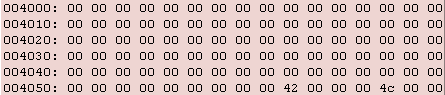 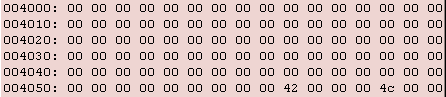 メモリエリア
旧A6値
戻り番地
パラメータ
.text
stringlength:
	link.w %a6,#-8  
	clr.w -2(%a6)
	move.l 8(%a6),-6(%a6)
start1:	
	move.l -6(%a6),%a0
	cmp.b #0,(%a0)
	beq break1
	addq.l #1,-6(%a6)
	addq.w #1,-2(%a6)
	bra start1
break1:
	move.w -2(%a6),%a0
	move.l %a0,%d0
	unlk %a6
	rts
確保
link 後
A6: 0x00004052
メモリエリア内の２つのデータ
１．２バイトデータ
　　（長さを数える）
　　　　-2(%a6)
２．メモリアドレス
　　（文字列データの各文字を
　　　ポイントする）
    -6(%a6)
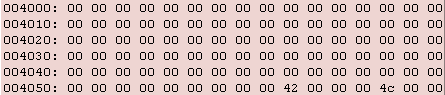 メモリエリア
（５）　関数内でのパラメータの使用
関数のパラメータの渡し方
レジスタを使用


システムスタックエリアを使用
こちらを説明
.data
str1:
	.ascii "My Name is David!\0"
SYS_STK:
	.ds.b 0x4000
SYS_STK_TOP:				

.text
stringlength:
	link.w %a6,#-8  
	clr.w -2(%a6)
	move.l 8(%a6),-6(%a6)
start1:	
	move.l -6(%a6),%a0
	cmp.b #0,(%a0)
	beq break1
	addq.l #1,-6(%a6)
	addq.w #1,-2(%a6)
	bra start1
break1:
	move.w -2(%a6),%a0
	move.l %a0,%d0
	unlk %a6
	rts

main:
	lea.l SYS_STK_TOP,%a7

	lea.l str1,%a0
	move.l %a0,-(%a7)
	jsr stringlength
	addq.l #4,%a7	

	.dc.w 0x4848
	stop #0
.end
プッシュした値を，
ここで読み出し
A0 の値をプッシュ
（文字列の先頭アドレス 
   0x0000004c を push）
link 後
A6: 0x00004052
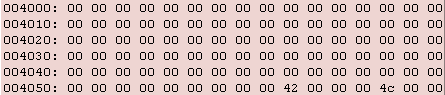 .data
str1:
	.ascii "My Name is David!\0"
SYS_STK:
	.ds.b 0x4000
SYS_STK_TOP:				

.text
stringlength:
	link.w %a6,#-8  
	clr.w -2(%a6)
	move.l 8(%a6),-6(%a6)
start1:	
	move.l -6(%a6),%a0
	cmp.b #0,(%a0)
	beq break1
	addq.l #1,-6(%a6)
	addq.w #1,-2(%a6)
	bra start1
break1:
	move.w -2(%a6),%a0
	move.l %a0,%d0
	unlk %a6
	rts

main:
	lea.l SYS_STK_TOP,%a7

	lea.l str1,%a0
	move.l %a0,-(%a7)
	jsr stringlength
	addq.l #4,%a7	

	.dc.w 0x4848
	stop #0
.end
プッシュした値を，
ここで読み出し
A0 の値をプッシュ
（文字列の先頭アドレス 
   0x0000004c をプッシュ）
pop しても仕方が無いので，
A7 に 4 足すだけ
（６）　関数での処理結果の，呼び出し側への引渡し
68000アセンブラ言語
C言語
.data
str1:
	.ascii "My Name is David!\0"
SYS_STK:
	.ds.b 0x4000
SYS_STK_TOP:				

.text
stringlength:
	link.w %a6,#-8  
	clr.w -2(%a6)
	move.l 8(%a6),-6(%a6)
start1:	
	move.l -6(%a6),%a0
	cmp.b #0,(%a0)
	beq break1
	addq.l #1,-6(%a6)
	addq.w #1,-2(%a6)
	bra start1
break1:
	move.w -2(%a6),%a0
	move.l %a0,%d0
	unlk %a6
	rts

main:
	lea.l SYS_STK_TOP,%a7

	lea.l str1,%a0
	move.l %a0,-(%a7)
	jsr stringlength
	addq.l #4,%a7	

	.dc.w 0x4848
	stop #0
.end
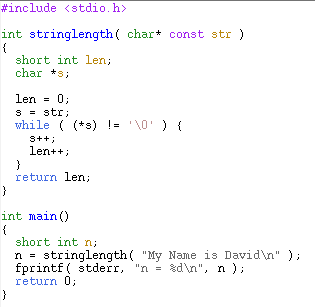 関数での処理結果を，
呼び出し側に引き渡す
（データレジスタ D0 を使用）
関数での処理結果の，呼び出し側への引渡し
レジスタ

所定のメモリアドレスに書き込み

関数へのパラメータ（システムスタックエリア内）を書き換える